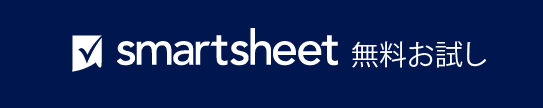 マーケティング プロジェクト タイムライン テンプレート
プロジェクト名
自社の
ロゴ
組織/団体名
 
0000/00/00
 
住所
連絡先電話番号
Web アドレス
メール アドレス
マーケティング プロジェクト タイムライン
プロジェクト タイムライン テーブル
マイルストーン
リスクあり
スケジュールより早い
プロジェクト タイムライン
プロジェクト レポート
プロジェクト レポート